cardiovascular system Lipid Regulating Drugs
Msc sura abbas 
Clinical pharmacy dept. 
4th stage
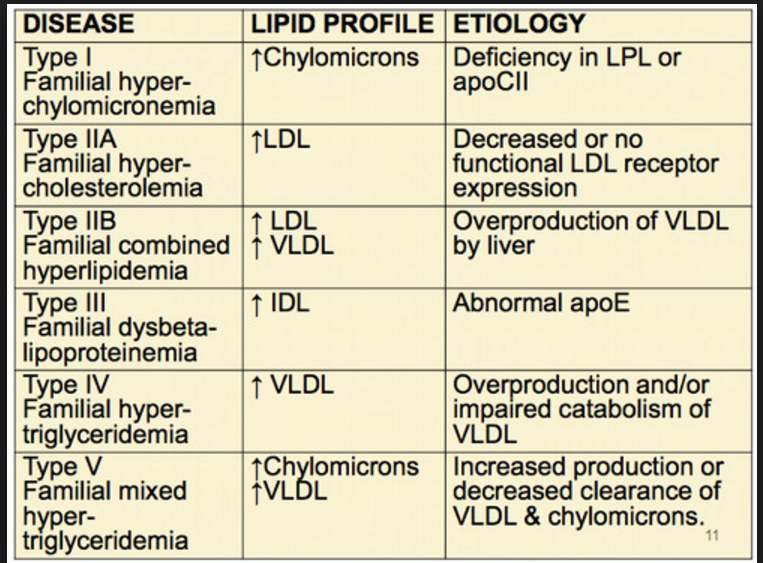 Normal lipid profile levels
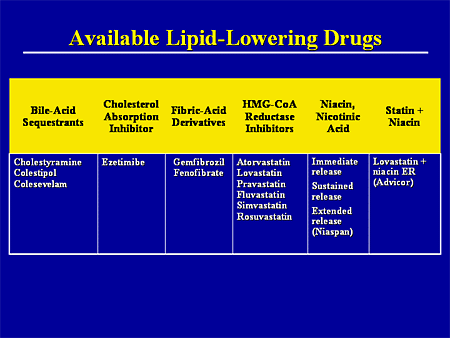 Statin
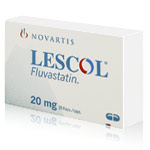 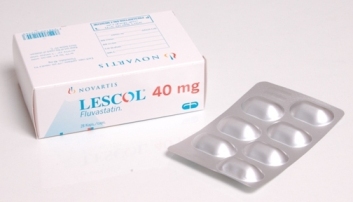 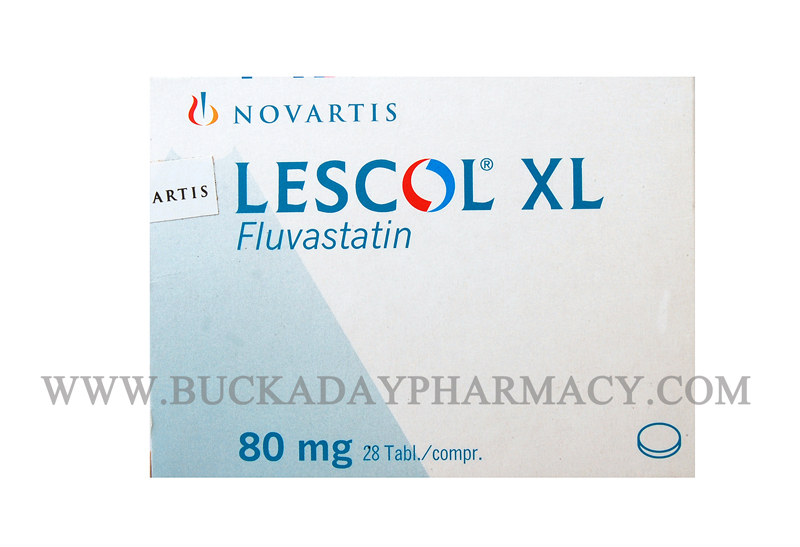 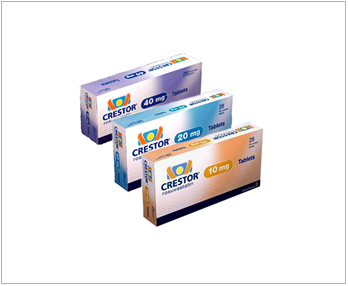 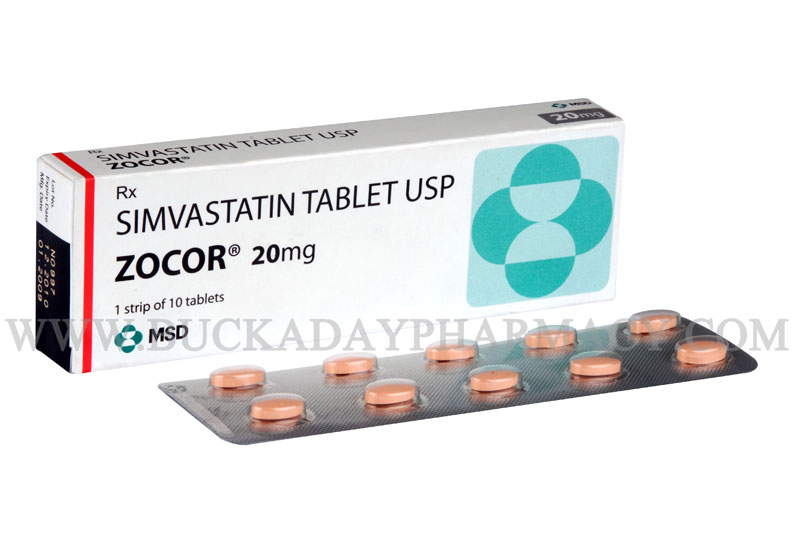 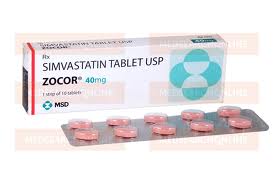 Fibrate
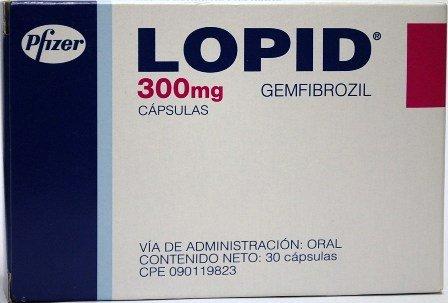 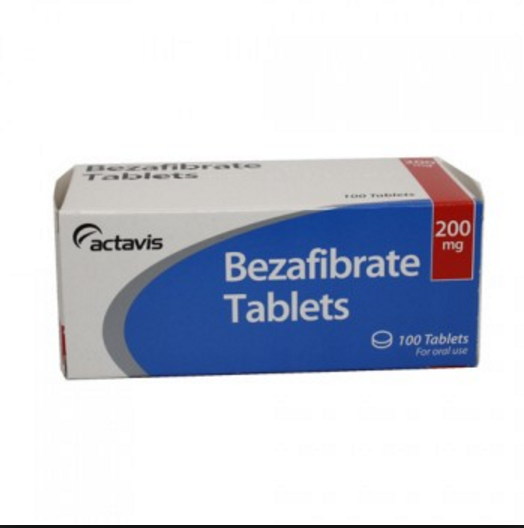 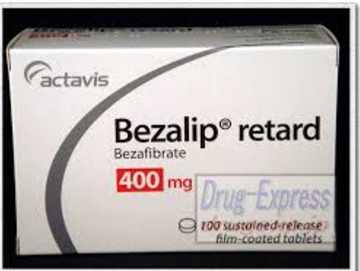 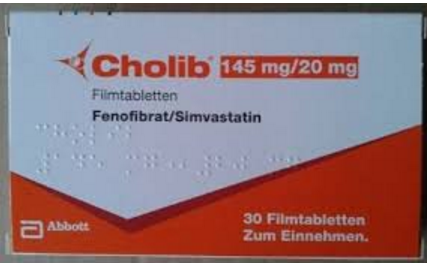 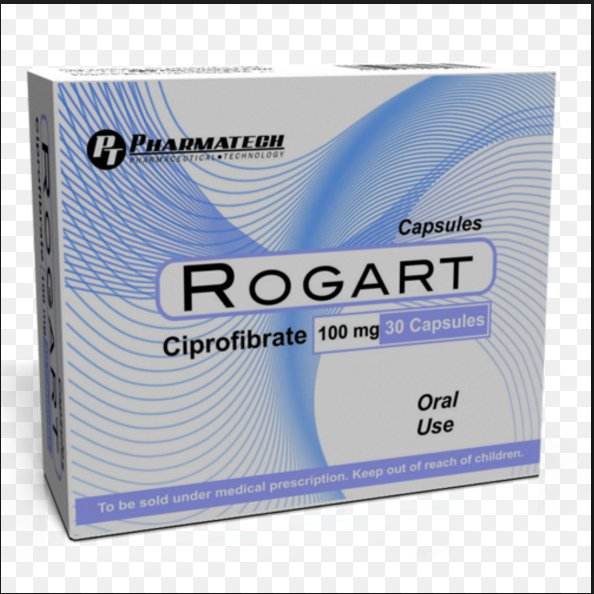 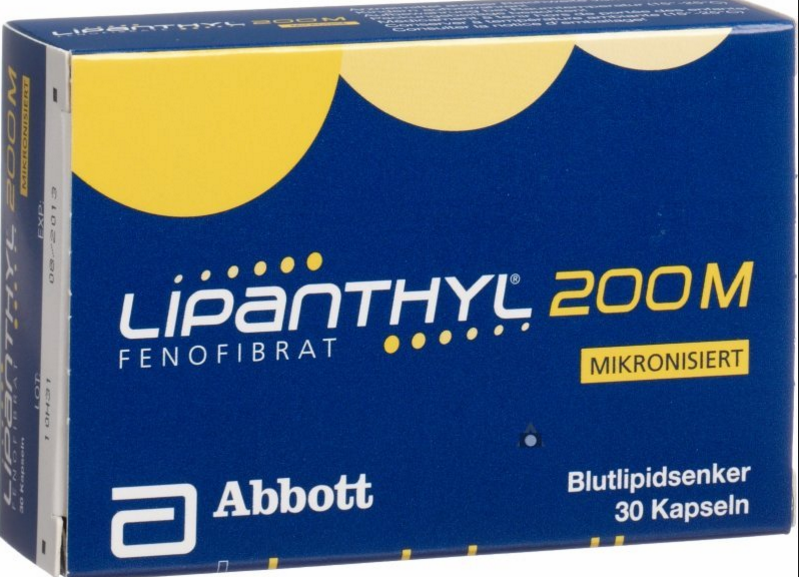 Bile acid sequestrants
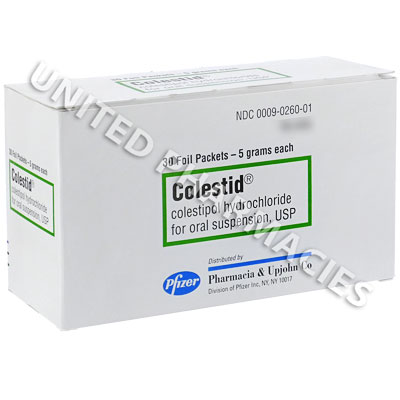 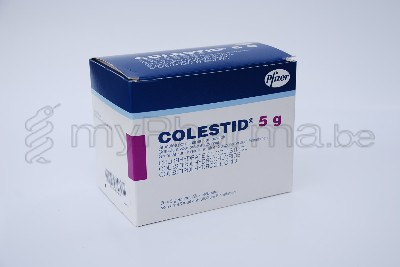 Cholesterol absorption inhibitors (Ezetimibe)
Nicotinic Acid derivatives
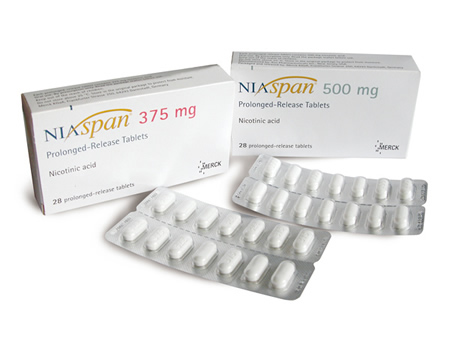 Omega-3-acid ethyl esters
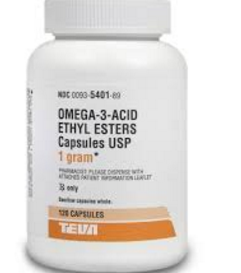 Cases
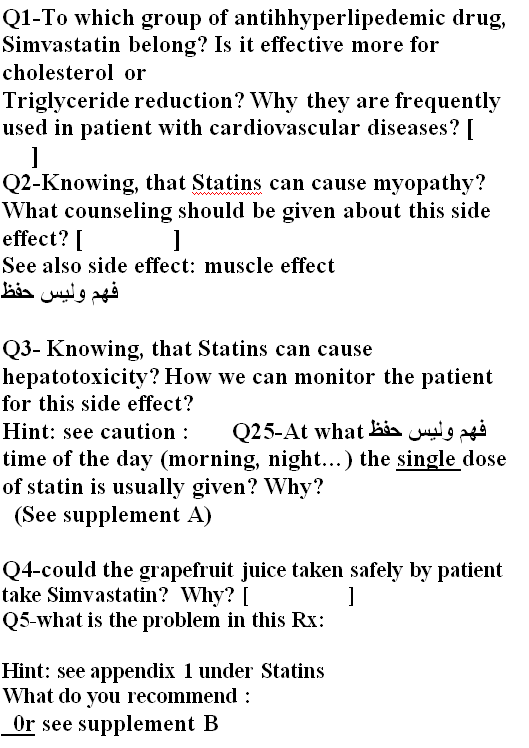 cases
name: mohammed ali  age:55 y
Serum TG = 400 mg\dl,  BP 160\90
Rx:
Fenofibrates 200 mg 1*1 
Lisinopril 10 mg 1*1
Aspirin 100 mg 1*1
Q1\ to which antihyperlipidemic gp fenofibrates belong?
 Q2\ what are caution, CI, common SE?
Q3\If you administer fenofibrates to this patient what are the counselling advices or patient education and advisory label will you provide?
Q4\ is it effective more for lowering cholesterol or TG ?
Q5\ if the patient return to you and ask for cheaper alternative with same effect what will you suggest with max doses?
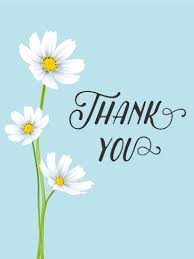